Averages
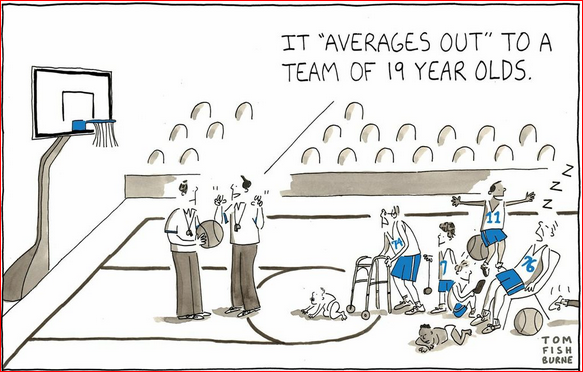 Types of Averages
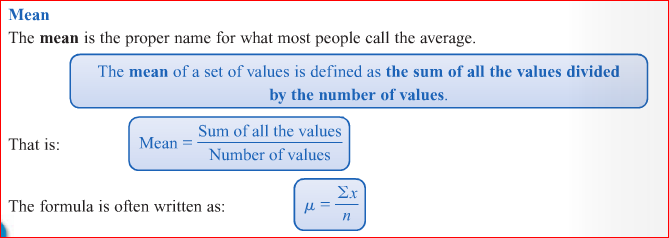 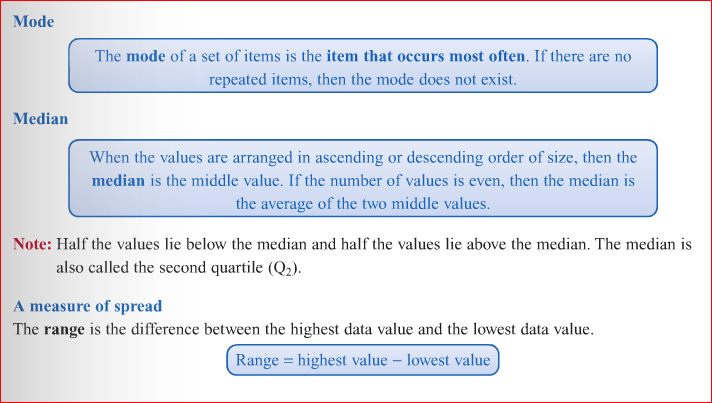 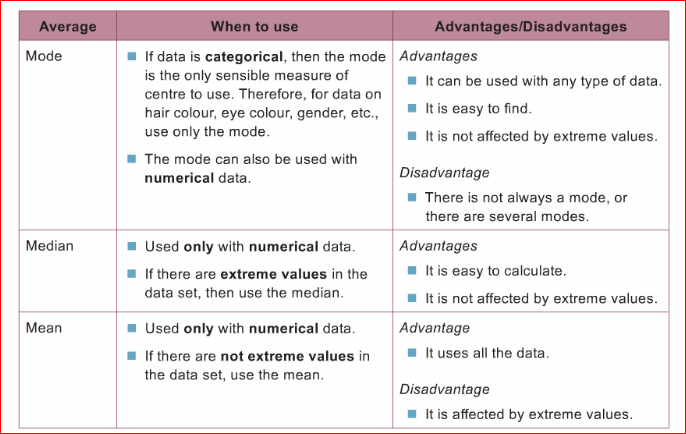 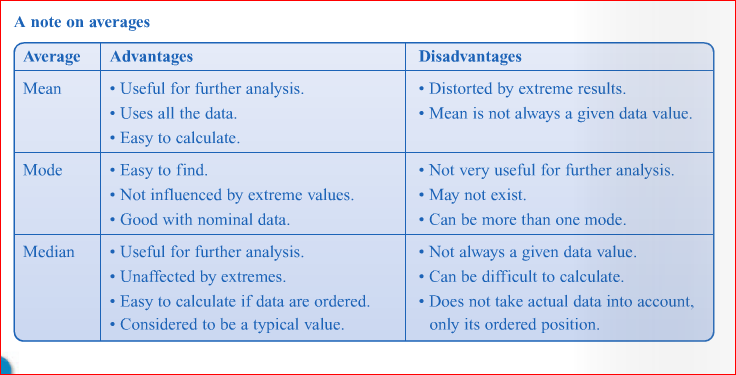 Mean, Mode, Median for discrete or continuous grouped frequency distributions
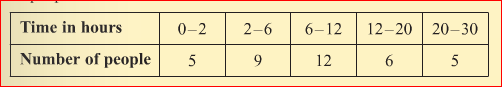 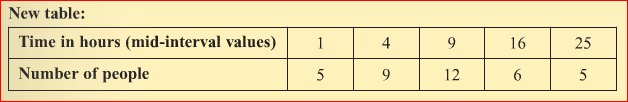 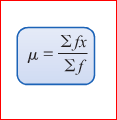 Mean of a frequency distribution table
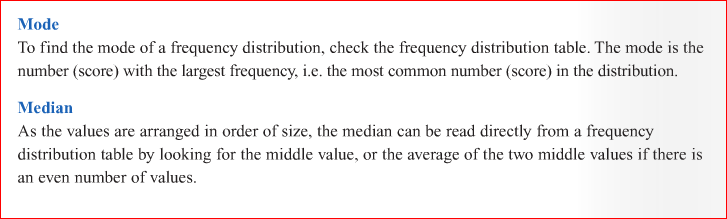 Measures of Variation (Variability of Data)
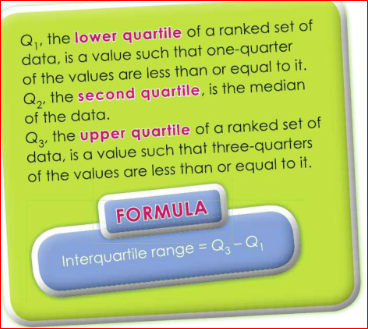 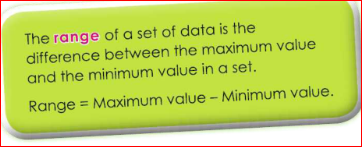 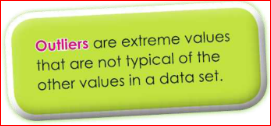 Standard Deviation (δ)
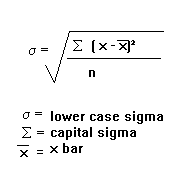 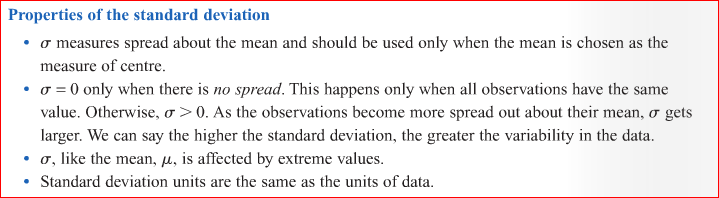